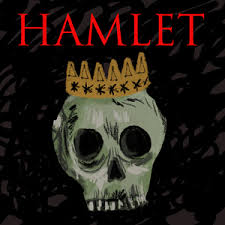 Terms and Words to Know and Love   #6
Literary Term to Know and Love
Pun: a play on words, often achieved through the use of words with similar sounds but different meanings.  (homonyms)
Literary Term to Know and Love
Pun :  
From Act One Scene II of Hamlet:
Claudius: How is it that the clouds still hang on you?
Hamlet:  No, my Lord, I’m too much in the sun.
Literary Term to Know and Love
Pun :  Hamlet is punning on the words “sun” and “son”.  His cloudiness of temper-ament is due to his feelings of grief and obligation to his dead father AND to his disgust at being considered a son by the new king.  He feels too much  OF a “son”, so he responds to the accusation of “cloudiness”  by saying he is too much  IN  the “sun.”
Literary Term to Know and Love
Anaphora:  the  repetition of words or phrases at the beginning of consecutive lines or sentences.  Speakers use anaphora to emphasize ideas they deem important .
Literary Term to Know and Love
Anaphora: 
In Act One Scene 2 ,Claudius tells Hamlet that his persistent mourning for his father :
“'tis a fault to heaven,
  A fault against the dead, 
  a fault to nature…”
Literary Term to Know and Love
Syllepsis: A construction in which one word is used in two different senses. 
Gertrude:  Thou know'st 'tis common; all that lives must die/Passing through nature to eternity.
Hamlet: Ay, madam, it is common. 
Common is used first in the sense of “common knowledge” then, by Hamlet, to mean “low-class or without class.”
Words to Know and Love
filial : adj.  of, relating to, or befitting a son or daughter
-from Latin filius, meaning "son," and filia, meaning “daughter." 
The word implies duty, suggesting something owed to a parent by a child.
Words to Know and Love
filial : adj. Claudius [to Hamlet]:
“…But you must know, 
 your father lost a father; 
That father lost, lost his, 
 and the survivor bound 
In filial obligation for some term 
To do obsequious sorrow.”
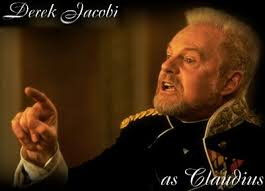 Words to Know and Love
Obsequious: adj.:  exhibiting a fawning  (flattering) attentiveness
-from the Latin root sequi, 
                 meaning "to follow."
The word implies  an exaggerated deference of manner . For instance, waiters who are obsequious in the presence of celebrities.
Words to Know and Love
Jocund:  adj.
    - marked by or suggestive of high spirits and lively mirthfulness. 
The word comes from "jucundus," a Latin word meaning "agreeable" or "delightful."
Words to Know and Love
Jocund:  adj.
   Claudius [to Gertrude] :Madam, come;
This gentle and unforced accord of Hamlet
Sits smiling to my heart: in grace whereof,
No jocund health that Denmark drinks today,
But the great cannon to the clouds shall tell.
Words to Know and Love
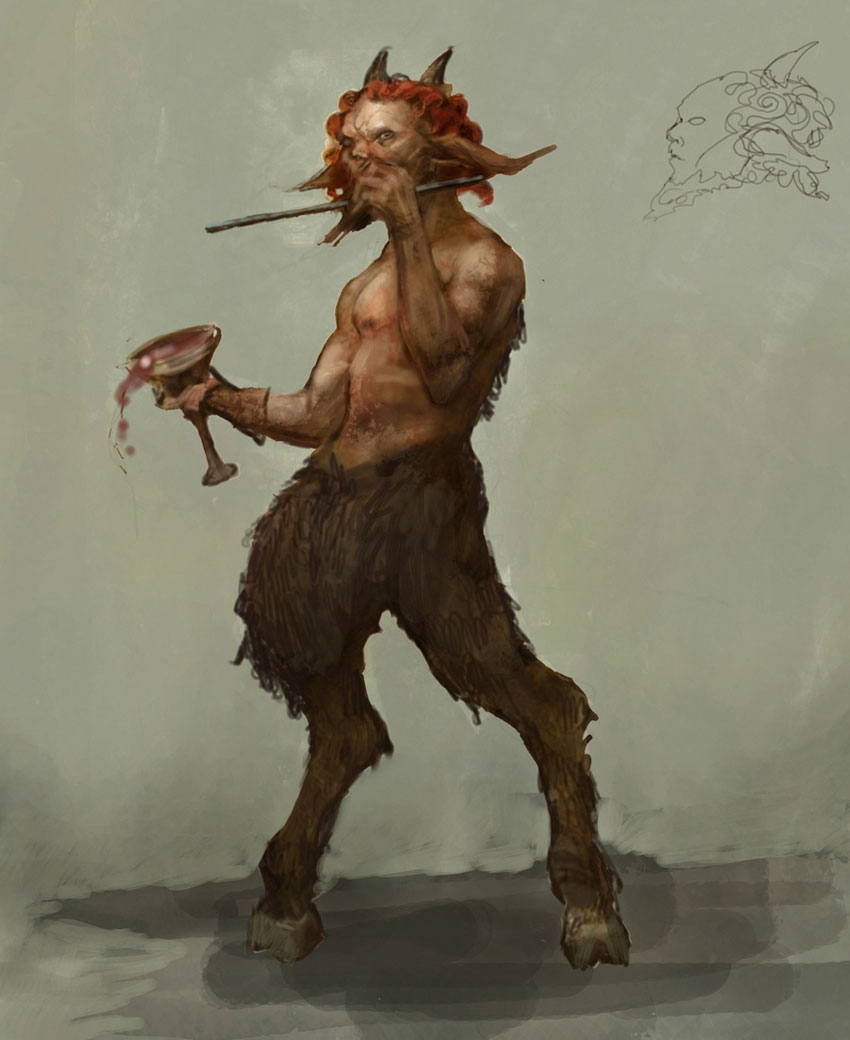 Satyr: noun
	1. One of the forest gods in Greek mythology who have the faces and bodies of men, and the ears, legs, and tails of goats . 
	2. A lecherous man.
Words to Know and Love
Satyr: noun
Hamlet [describing his father] :
So excellent a king, that was to this [Claudius]
Hyperion (Greek god of the sun) to a satyr.
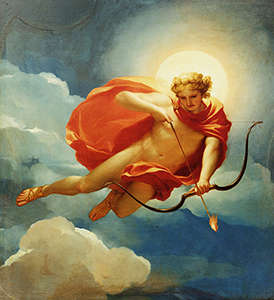 Words to Know and Love
Galled : adj.
	1. angered or annoyed
	2. irritated or inflamed
Hamlet: Within a month, 
Ere yet the salt of most unrighteous tears 
Had left the flushing in her galled eyes, 
she married.   - Act One, Scene 2
Words to Know and Love
Dexterity: noun
1. the ability to use the hands skillfully
2. the ability to easily move gracefully
3. clever skill : the ability to think and act quickly and cleverly

Hamlet: O, most wicked speed, to post	
With such dexterity to incestuous sheets! 
	-Act One, Scene 2